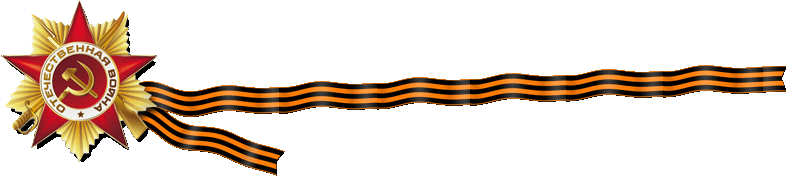 Мемориальная              трасса 
«Ржевский коридор»
Презентацию подготовили                                             ученицы 4 «В» класса, 
ГБОУ лицея №265  
Авазова  Алина и Гребенникова Александра
       Руководитель Мазурова Л.В. 2018г.
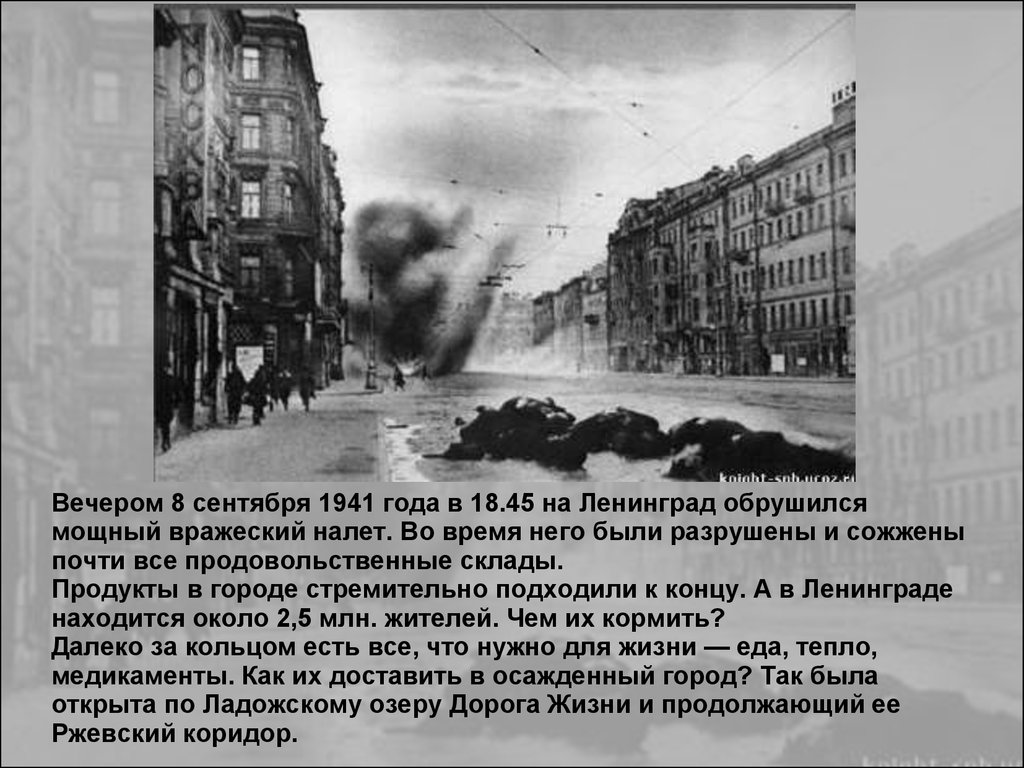 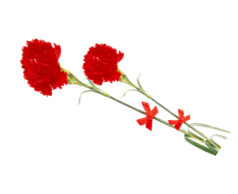 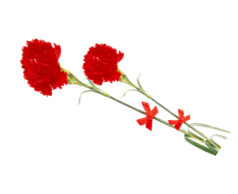 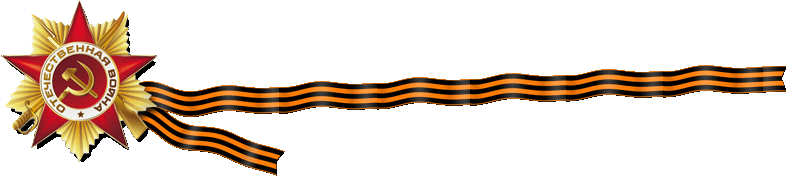 Ржевский коридор
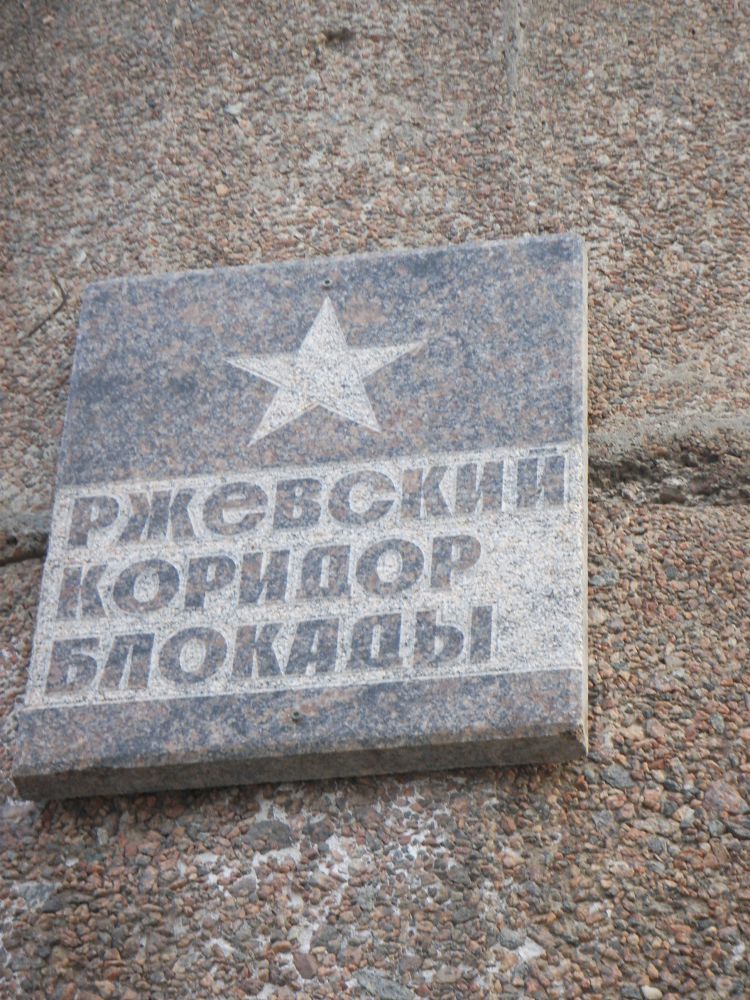 Ржевский коридор — мемориальная трасса. На Станцию Ржевка с    "большой  земли"               по    "Дороге жизни"  прибывал  транспорт           с продовольствием, медикаментами, боеприпасами.
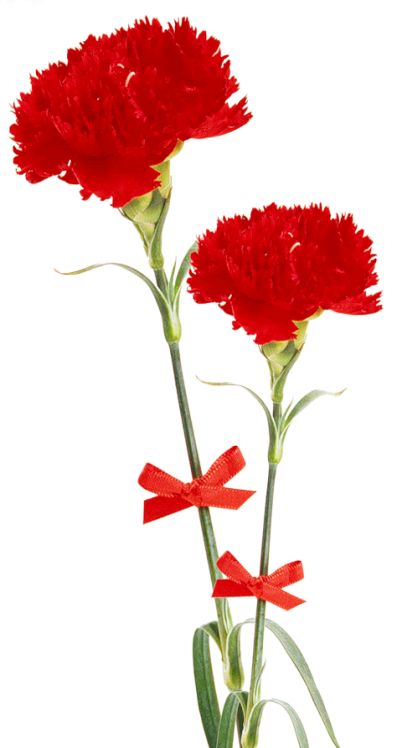 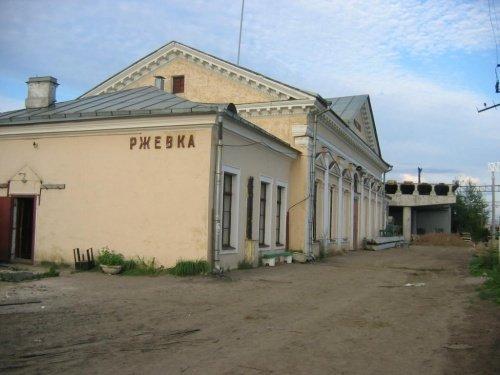 "Ржевским коридором" называли первые 7 км от станции  Ржевка к центру города .
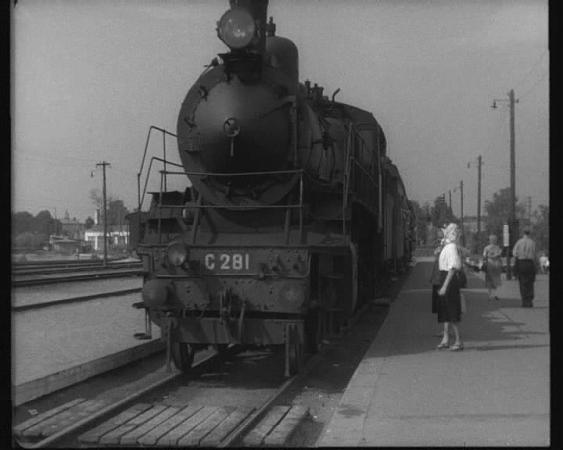 Станция  Ржевка
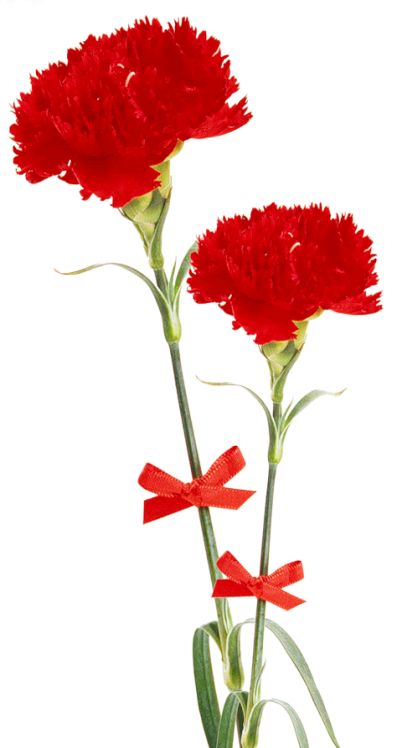 Трасса проходит по району Ржевка — Пороховые от железнодорожной станции Ржевка по Рябовскому шоссе и шоссе Революции. 




                                                                                                                          



 Локомотив - трамвай


                                                                                                                                                   По этой трассе  грузовики и специальные локомотивы-трамваи развозили груз до распределительных пунктов, медикаменты в больницы, муку -на хлебозаводы.                                                                                                                                                                                       В годы Великой Отечественной войны это был прифронтовой район. Здесь не было боевых действий, но эта территория ожесточённо обстреливалась.
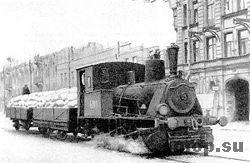 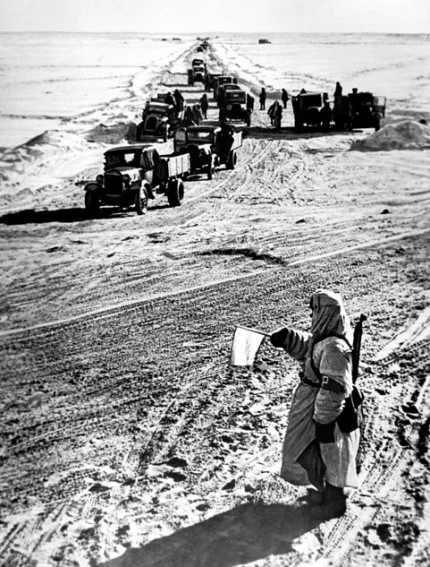 29 марта 1942 года бомбовым ударом здание вокзала было уничтожено. Район «Ржевского коридора»   был одной из главных мишеней противника, так как это конечный отрезок «Дороги жизни» — единственной транспортной магистрали,       связывающей     Ленинград    со    страной с   сентября   1941 по март 1943.
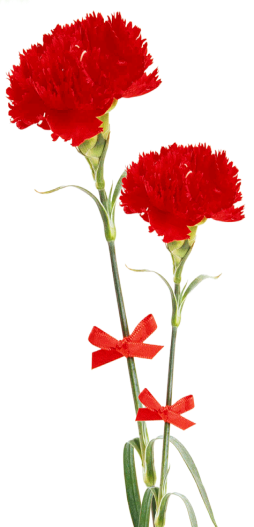 На углу Большеохтинского     проспекта     и    шоссе  Революции  находился  его  первый регулировочный пункт…
Пропуск машин
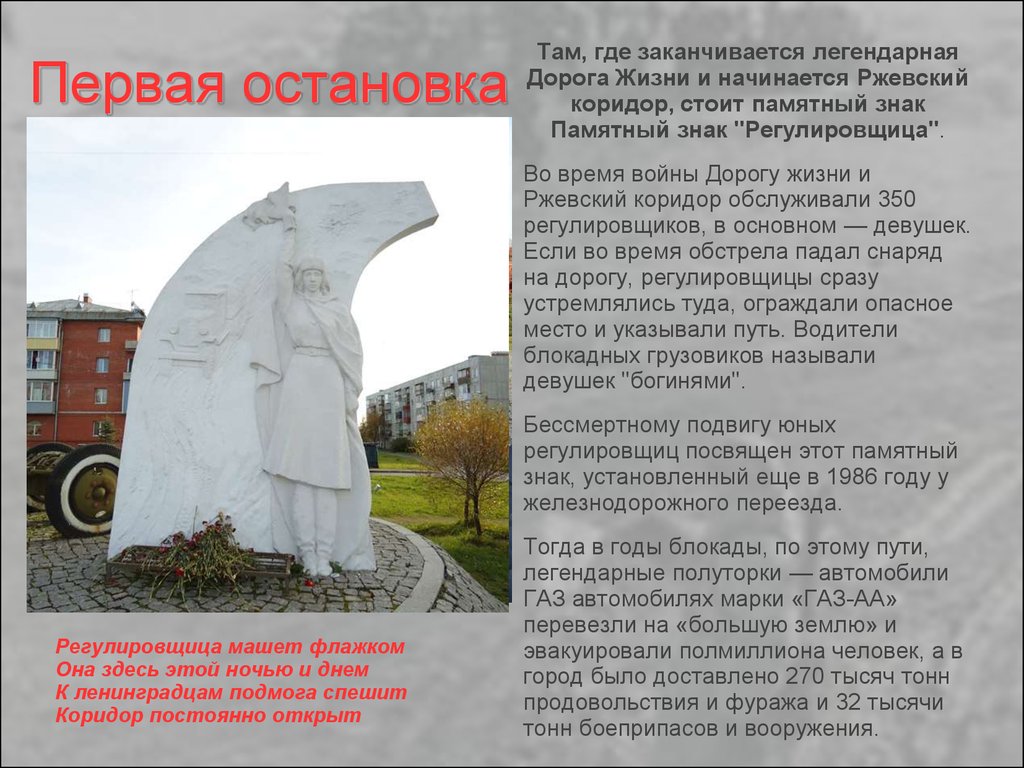 Мемориальная трасса "Ржевский коридор" была отмечена четырьмя стелами, расположившимися по два на шоссе Революции и Рябовском шоссе, где проходили автотранспортные колонны с продовольствием и другими необходимыми грузами, увозившие истощенных ленинградцев из осажденного города...  

     Аскетичной формы стела с названием "Хлеб Насущный", опоясана четырьмя барельефами, изображающих сцены героического времени. Лаконичность и строгость исполнения этих памятников живо напоминают нам о грозном военном времени, мужестве советских людей, их героизме.
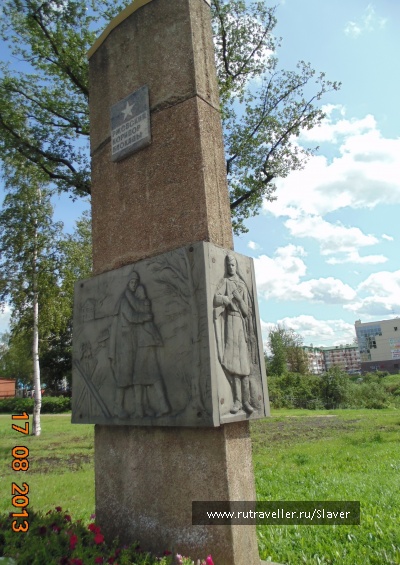 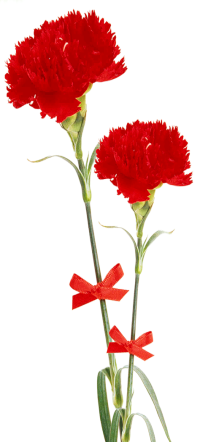 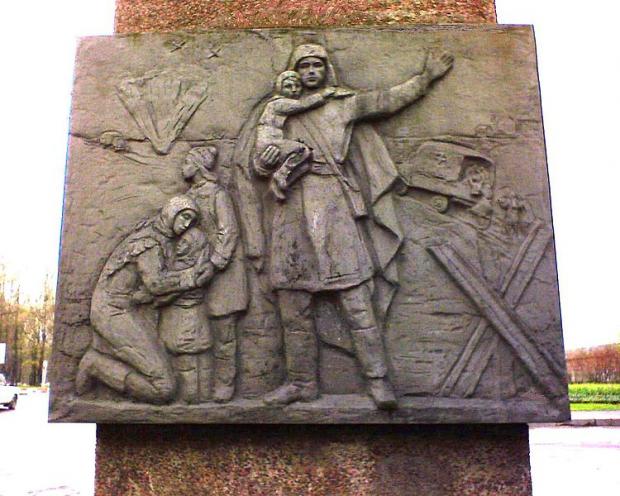 Барельефы на стелах  «Хлеб Насущный»
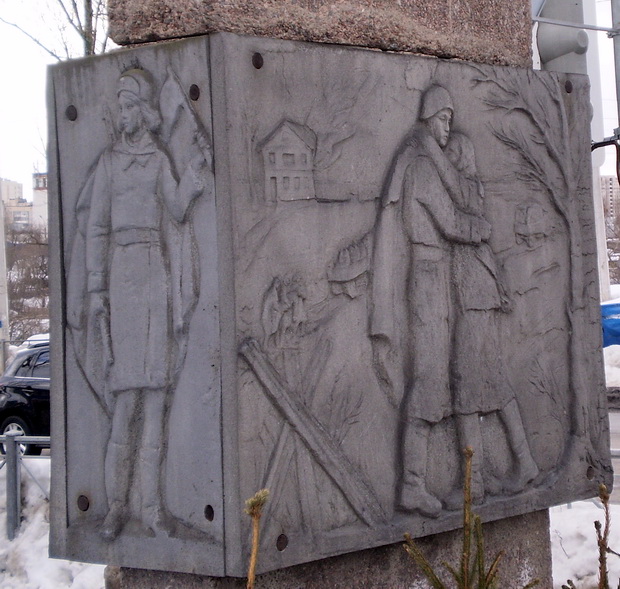 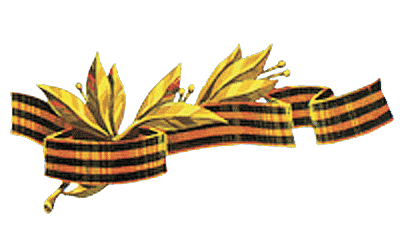 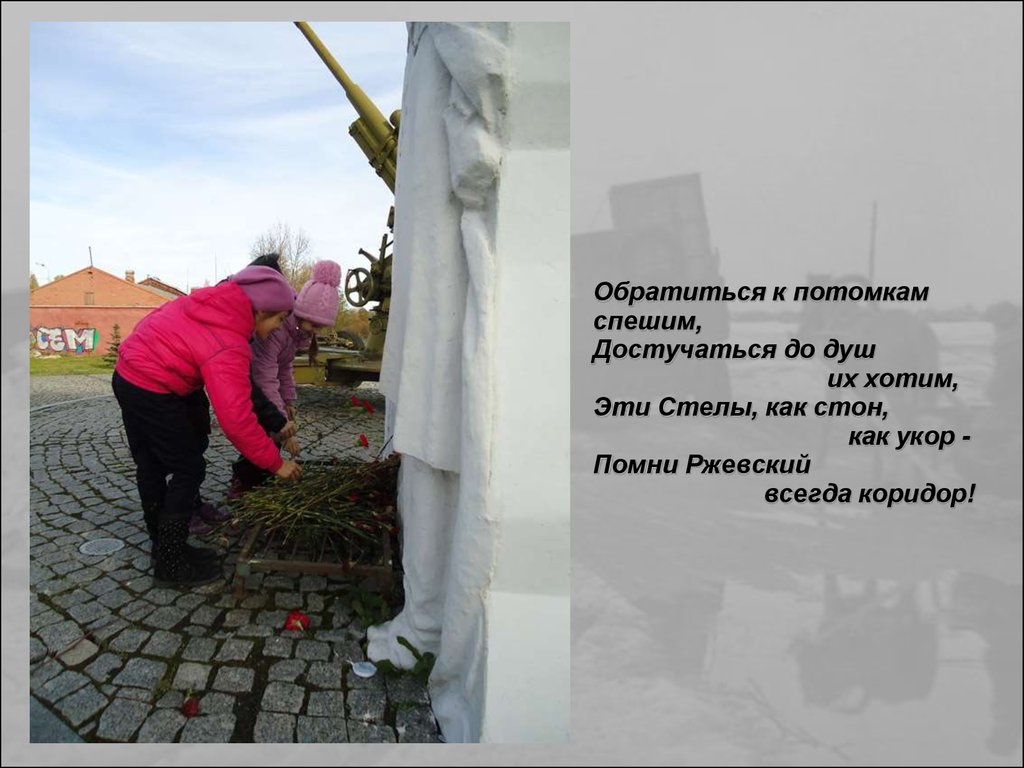 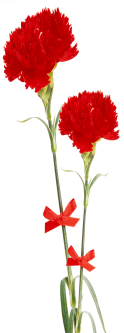 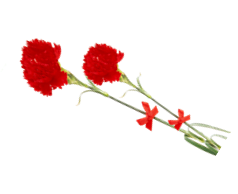